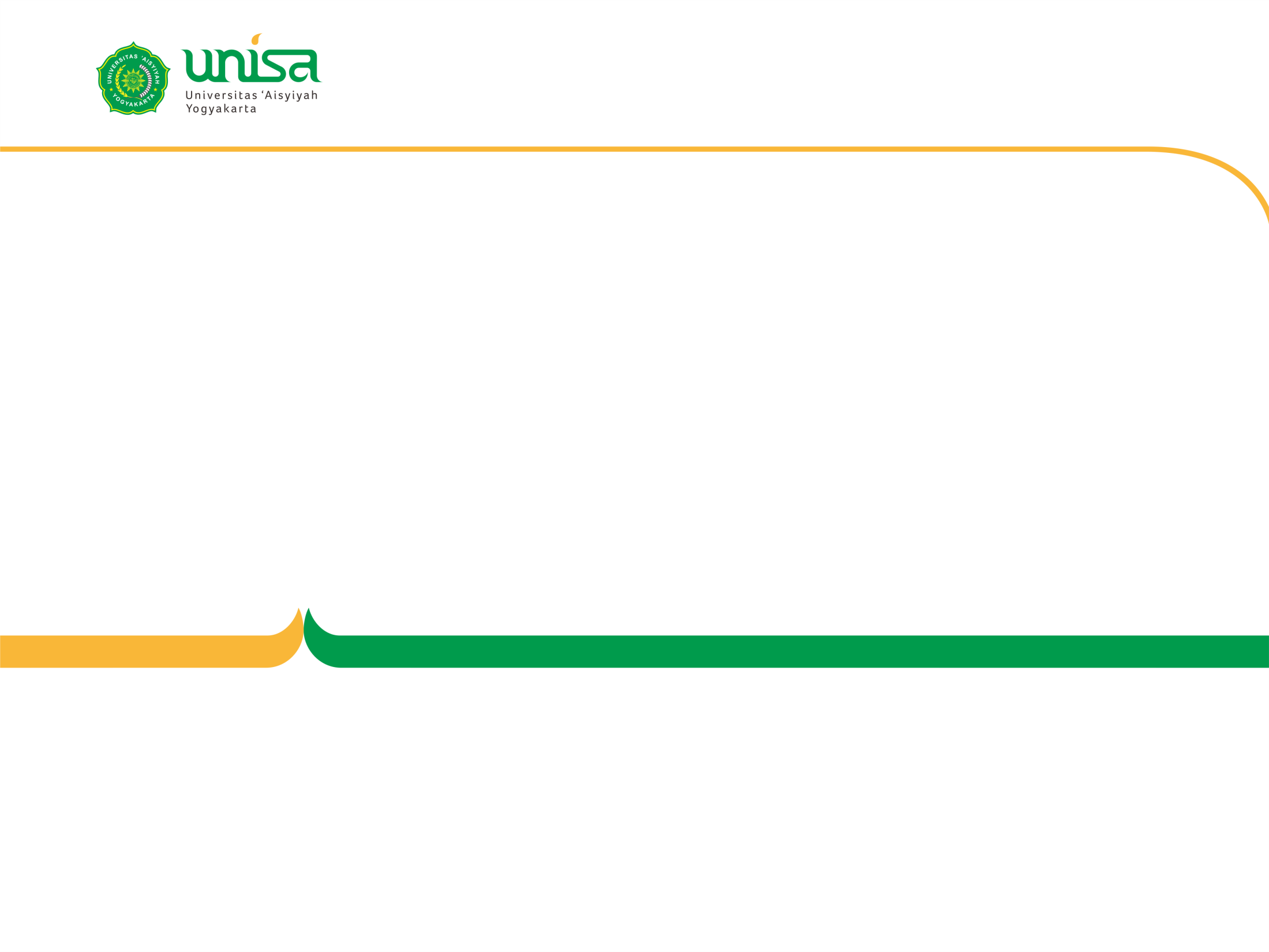 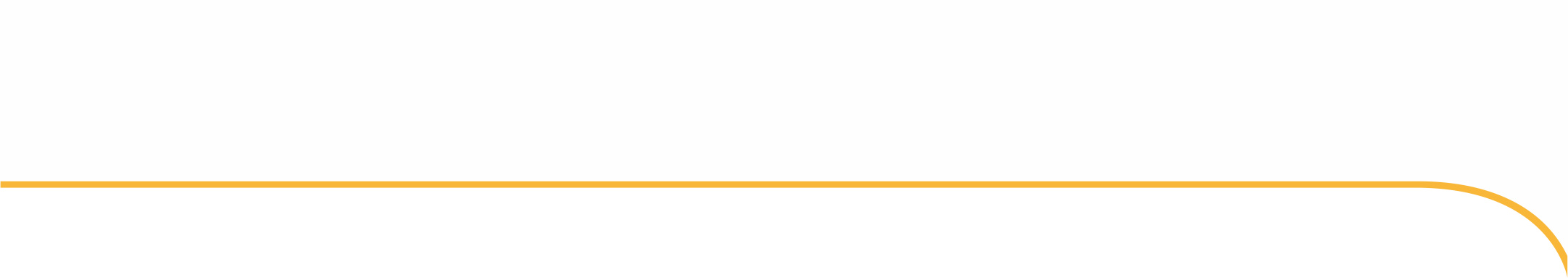 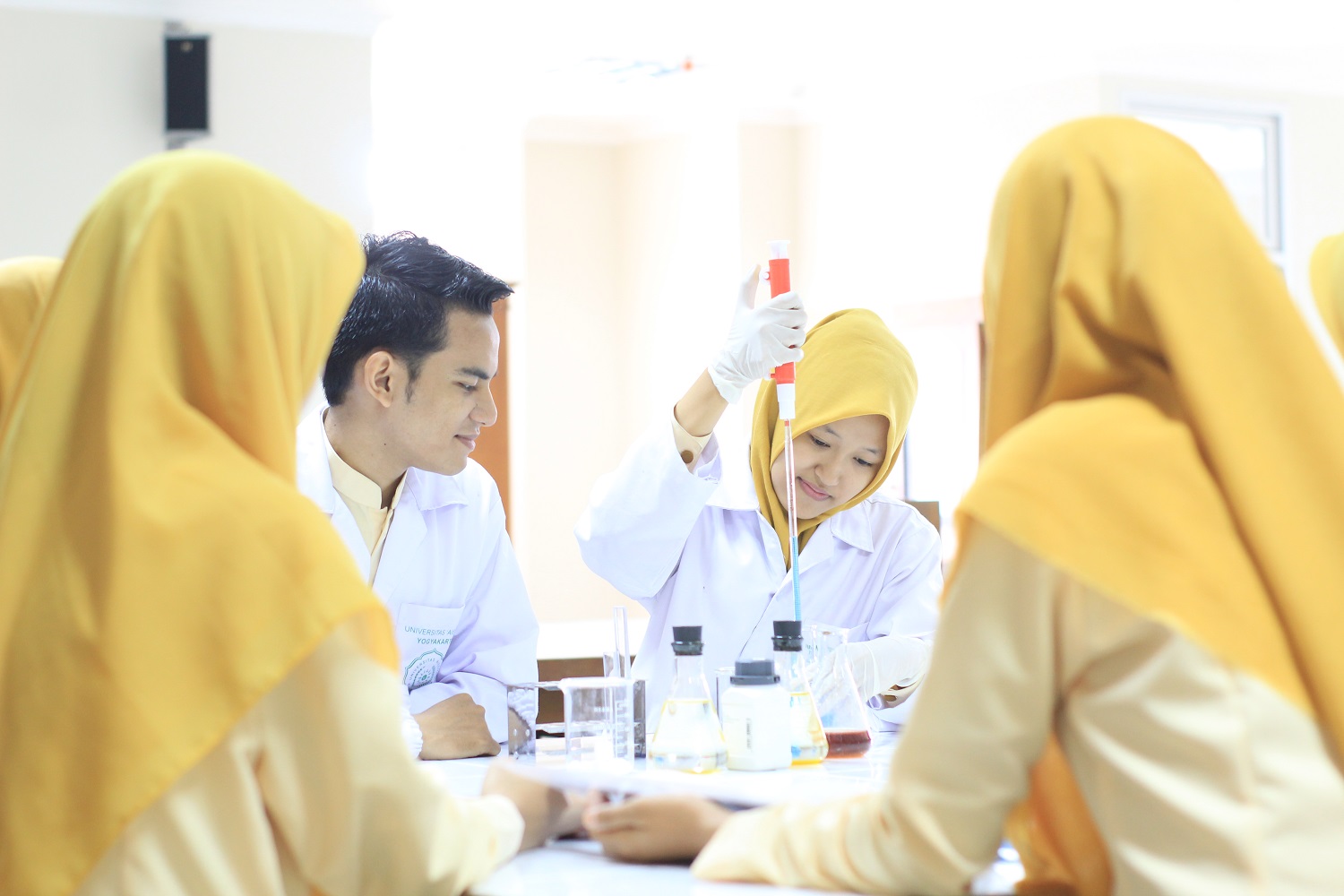 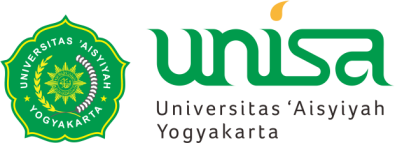 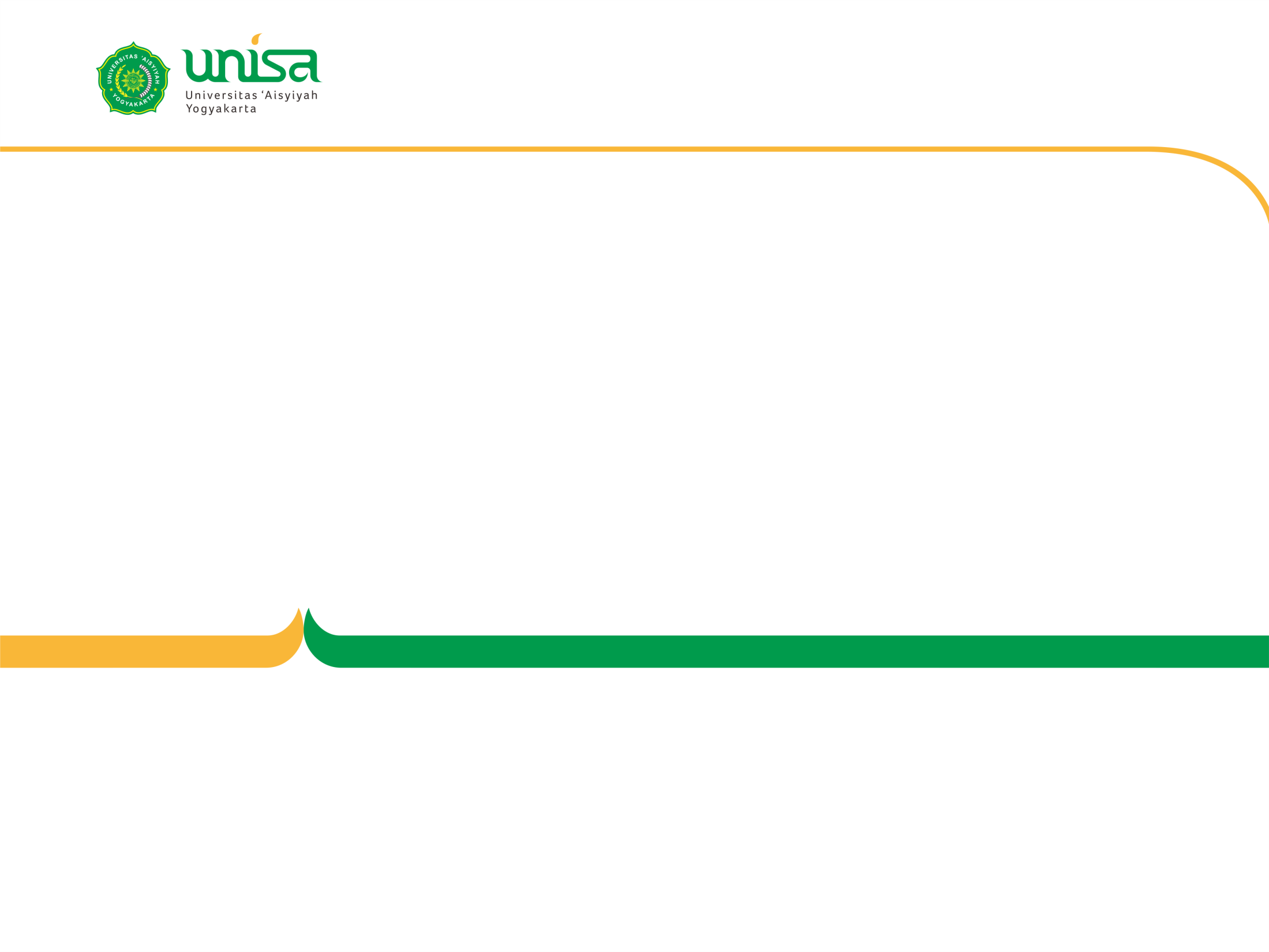 METABOLISME LIPID
Dhiah Novalina, S.Si., M.Si.
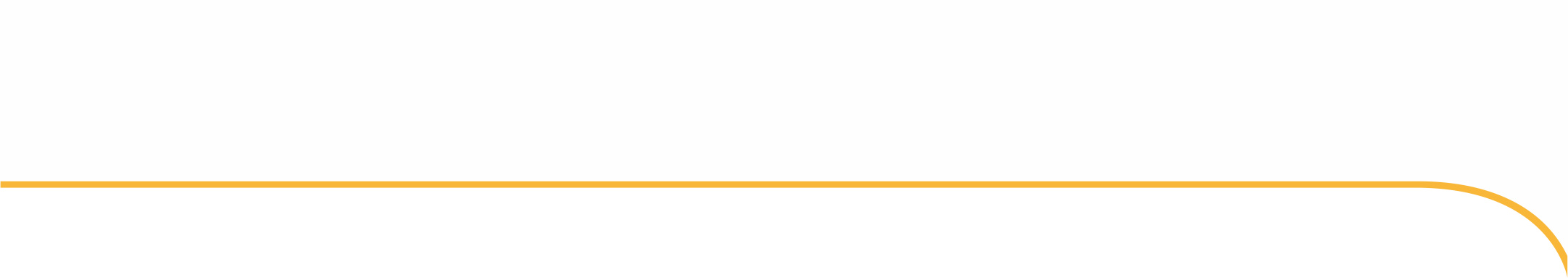 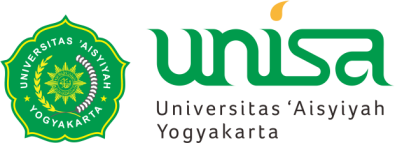 DOA BELAJAR
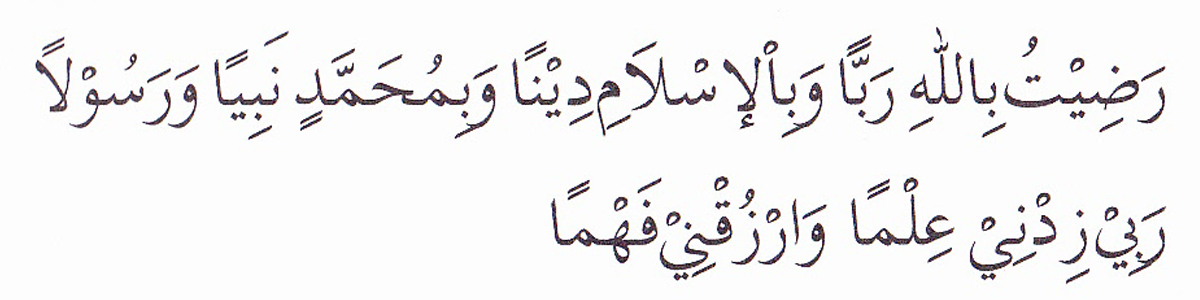 “Kami ridho Allah SWT sebagai Tuhanku, Islam sebagai agamaku, dan Nabi Muhammad sebagai Nabi dan Rasul, Ya Allah, tambahkanlah kepadaku ilmu dan berikanlah aku kefahaman”
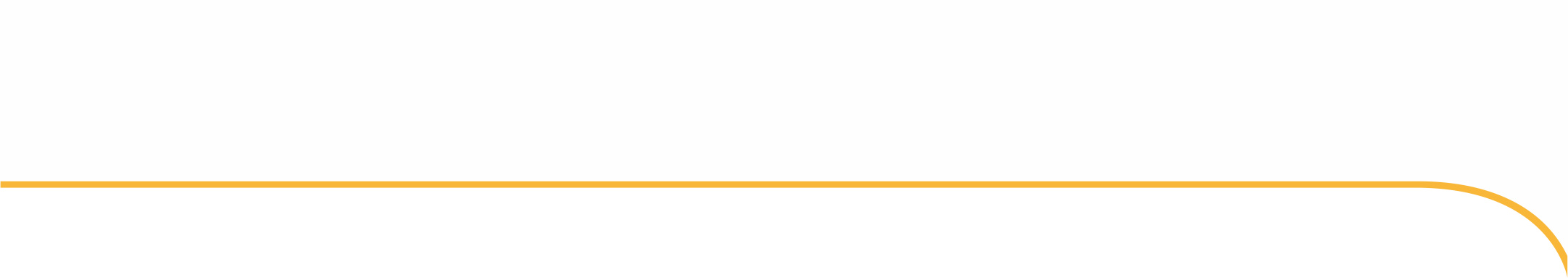 Capaian Pembelajaran
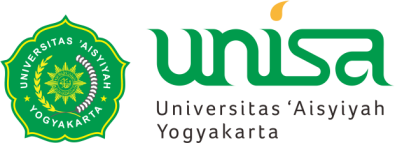 Memahami definisi lipid
Menjelaskan proses metabolisme lipid
Mendeskripsikan profil lipid
Menjelaskan penyakit akibat kelainan metabolisme lipid
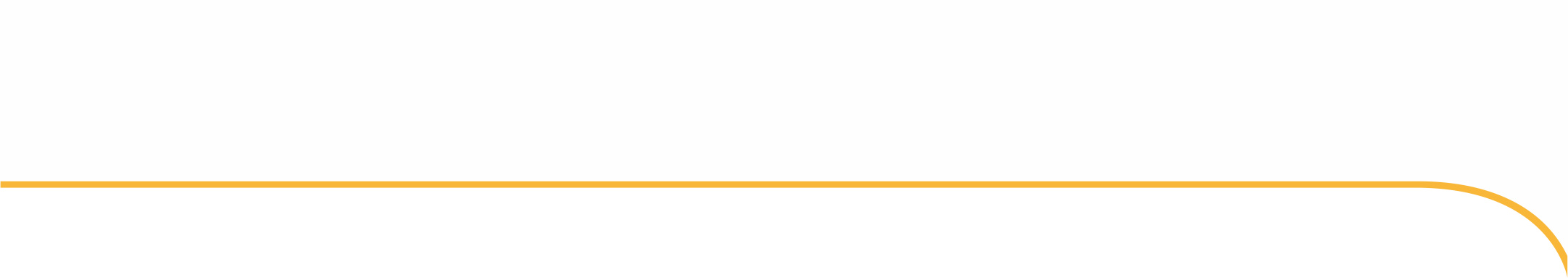 Definisi Lipid
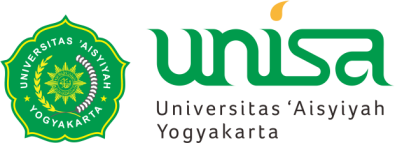 Molekul organik
 Polimer/deretan asam lemak
 Sifatnya tidak larut dalam air
 Tumbuhan  pada suhu kamar  cair
 Hewan/manusia  pada suhu kamar  padat
  Klasifikasi lipid:
 Lipid sederhana  lemak (trigliserida), lilin
 Lipid kompleks   fosfolipid, glikolipid, glikospingolipid
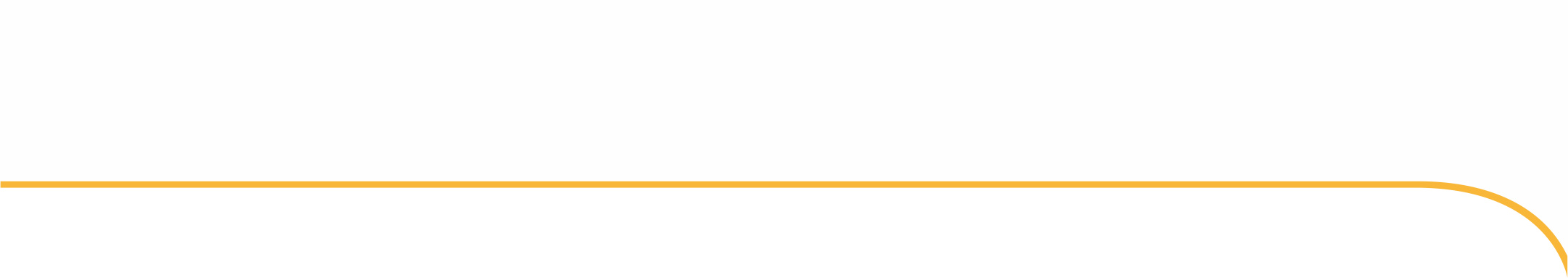 Metabolisme Lipid
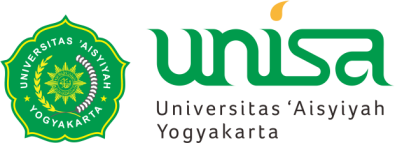 Absorbsi Lipid
Transportasi Lipid
Penyimpanan Lipid
Oksidasi Asam Lemak
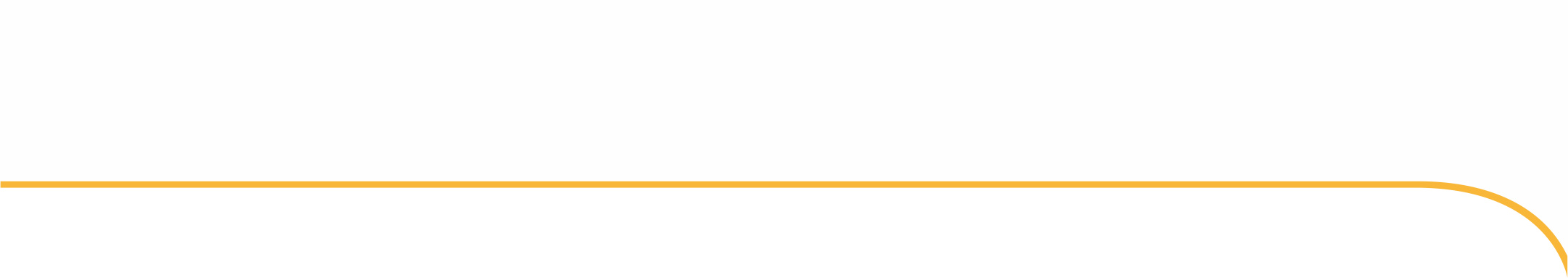 Absorbsi Lipid
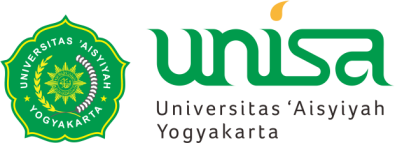 Pencernaan lemak pertama kali  di usus
 Di dalam usus lemak dipecah oleh garam-garam asam empedu  misel lemak (trigliserida yang bergerombol)
 Misel lemak dipecah oleh enzim lipase menjadi asam lemak bebas dan monogliserida
 Selanjutnya dibawa mukosa usus ke dalam sel epitel usus
 Di dalam epitel usus, diubah menjadi trigliserida
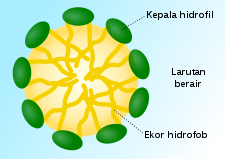 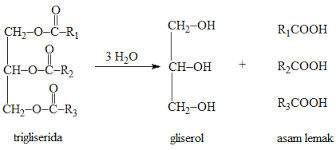 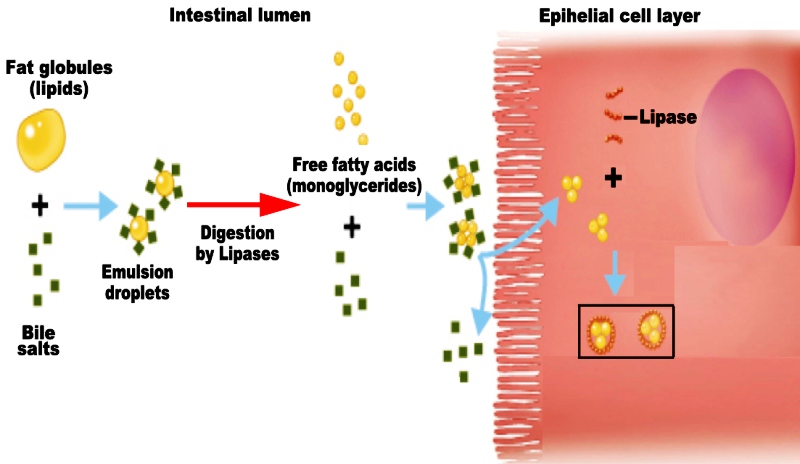 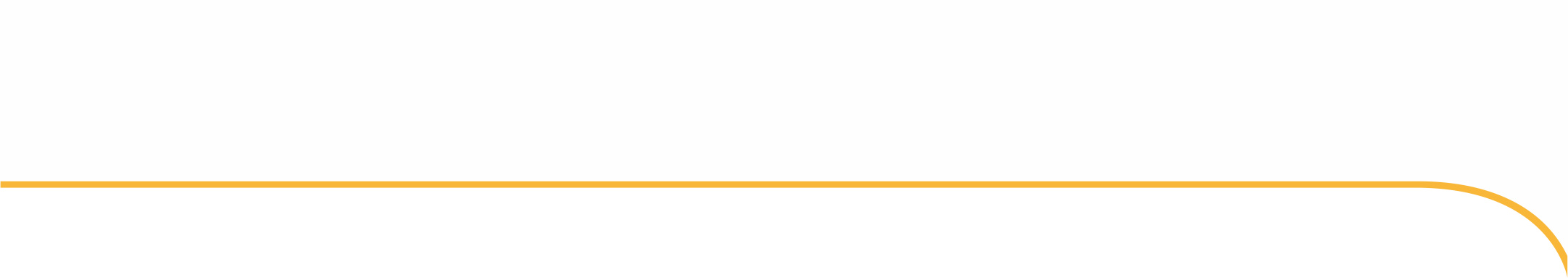 Transport Lipid
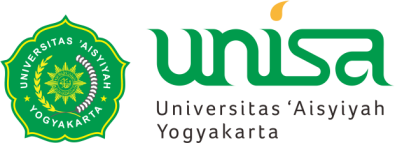 Trigliserida akan bergabung dengan kolesterol dan lipoprotein  kilomikron

 Kilomikron ditransportasi menuju pembuluh limfe dan bermuara pada vena cava  menuju jaringan adiposa, hati/hepar, jaringan otot
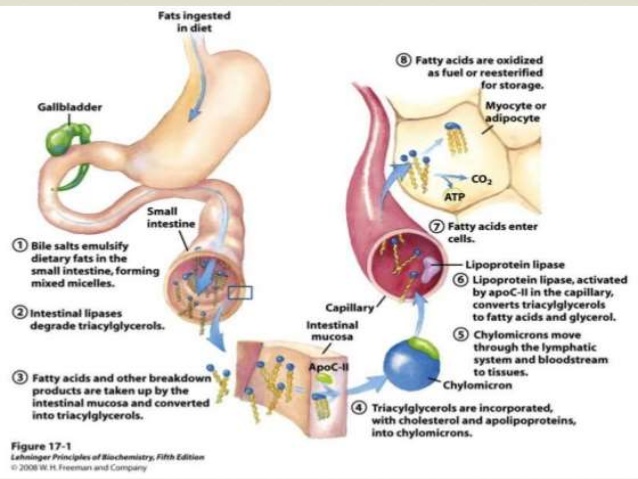 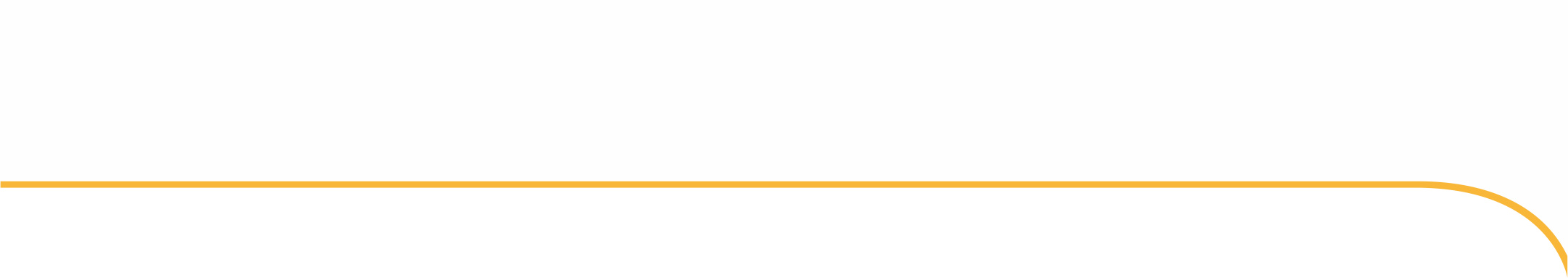 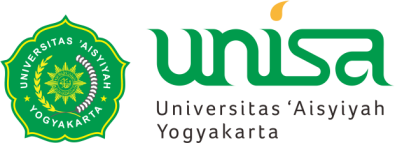 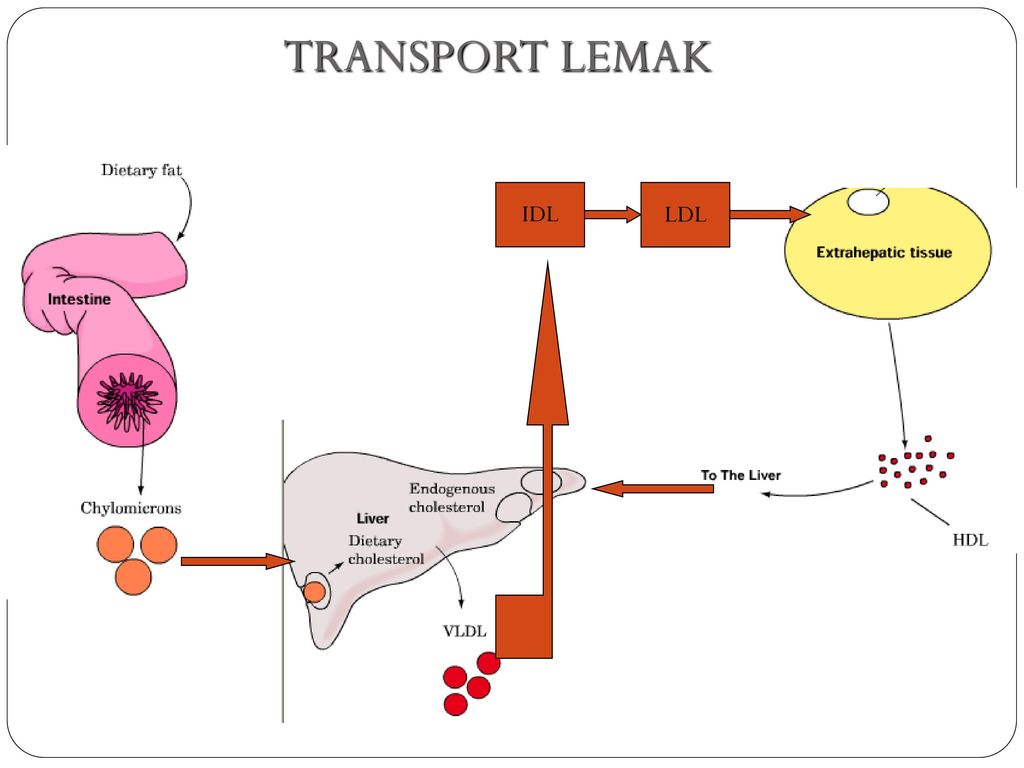 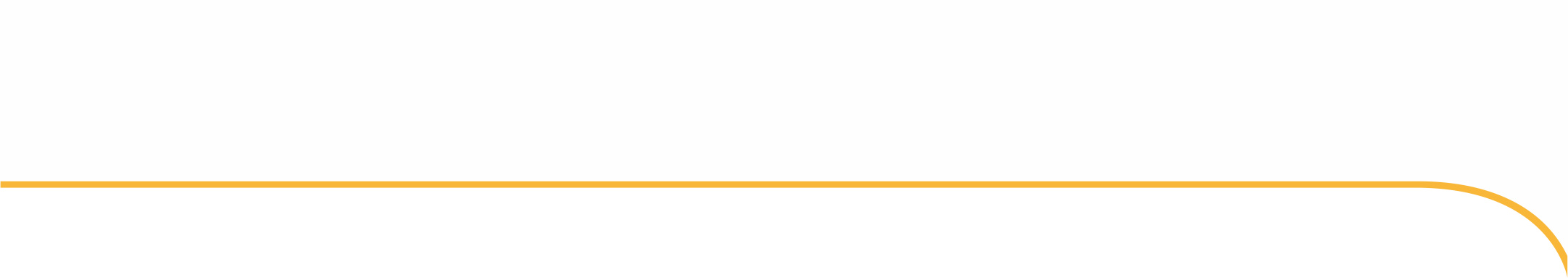 Beta Oksidasi Lemak
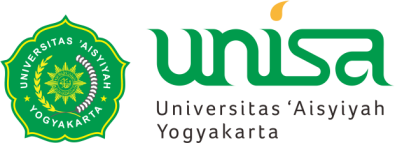 Beta oksidasi  proses pembentukan energi (ATP) oleh jaringan tubuh 
 Trigliserida memasuki sel dalam bentuk asam lemak
 Selanjutnya di sitosol asam lemak diaktivasi dengan penambahan gugus KoA, sehingga menjadi Asil Ko-A rantai panjang
 Asil Ko-A selanjutnya dibawa ke mitokondria untuk menuju jalur Beta oksidasi
 Untuk bisa memasuki membran mitokondria, Asil Ko-A harus melewati sebuah kanal/jalan (Asil translokase) pada membrannya
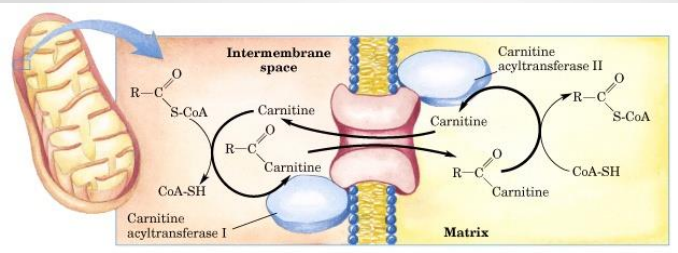 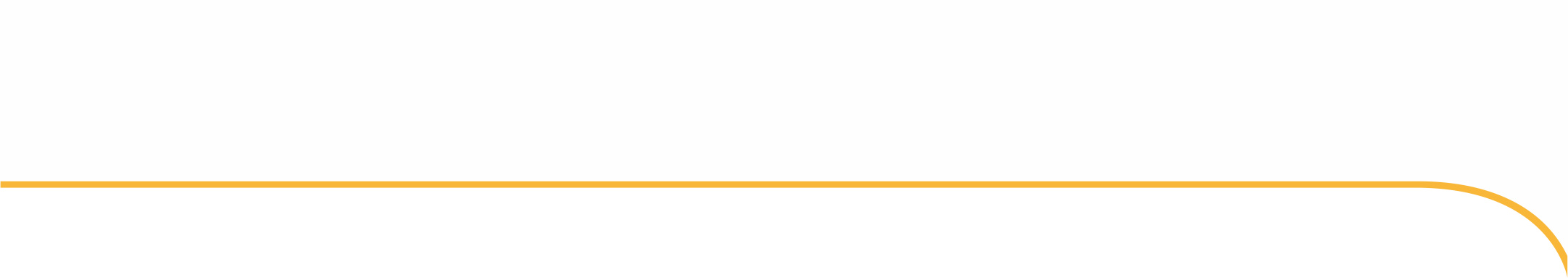 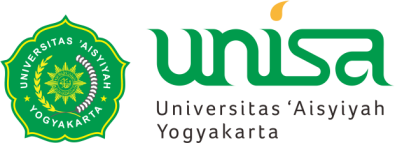 Untuk bisa melewati kanal/jalan di permukaan membran sel, rantai panjang Asil Ko-A dikonversi menjadi rantai panjang Asilcarnitine
 Setelah sampai di membran dalam, rantai panjang Asilcarnitine diubah kembali menjadi rantai panjang Asil Ko-A  masuk jalur Beta-oksidasi asam lemak
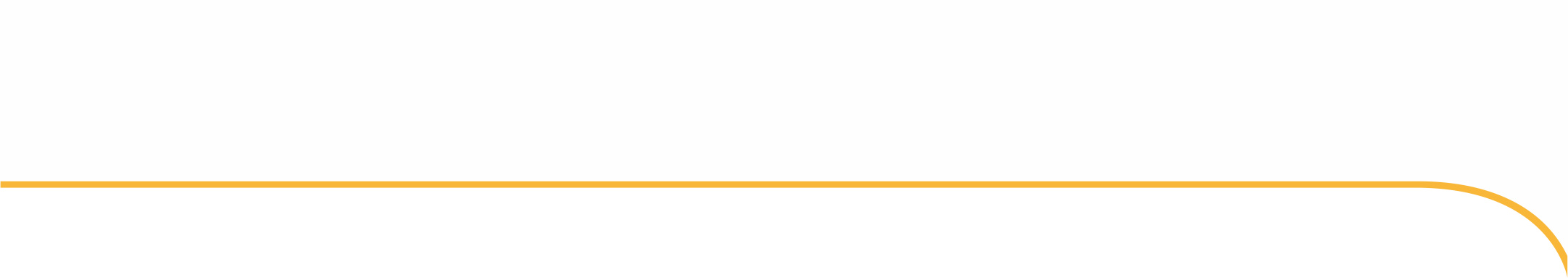 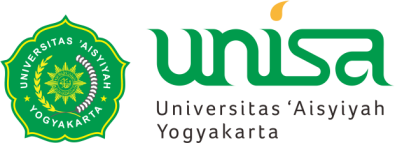 Rantai panjang asil-CoA memasuki jalur β-oksidasi asam lemak  menghasilkan satu asetil-KoA dari tiap siklus β-oksidasi asam lemak

 Asetil-KoA memasuki siklus asam trikarbosilat (TCA) mitokondria

 NADH dan FADH2 dihasilkan oleh β-oksidasi asam lemak dan siklus TCA  digunakan rantai transpor elektron untuk menghasilkan ATP
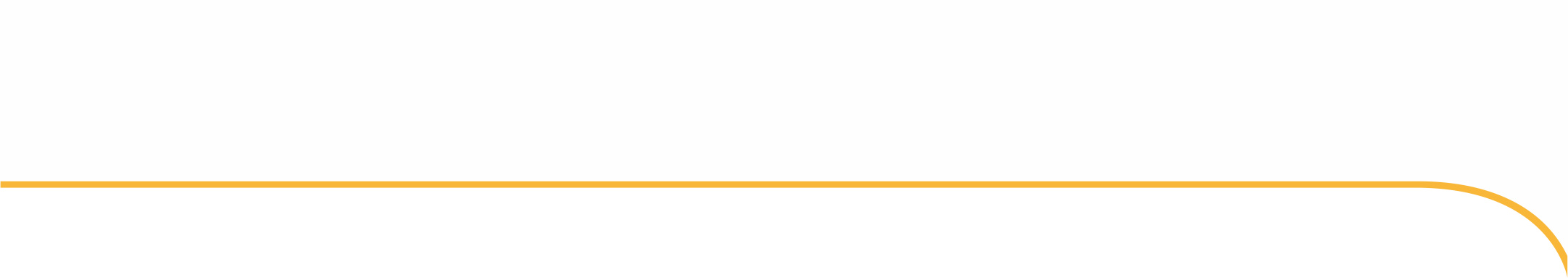 Profil Lipid
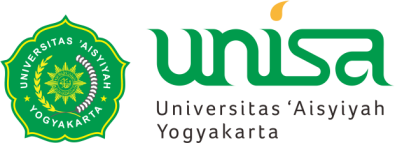 Kolesterol Total 
 <200 bagus
 200-239 batas tinggi
 >240 tinggi 

2. LDL (Low Density Lipoprotein) 
 <100 optimal
 100-129 bagus
 130-159 batas tinggi
 160-189 tinggi
 >190 sangat tinggi
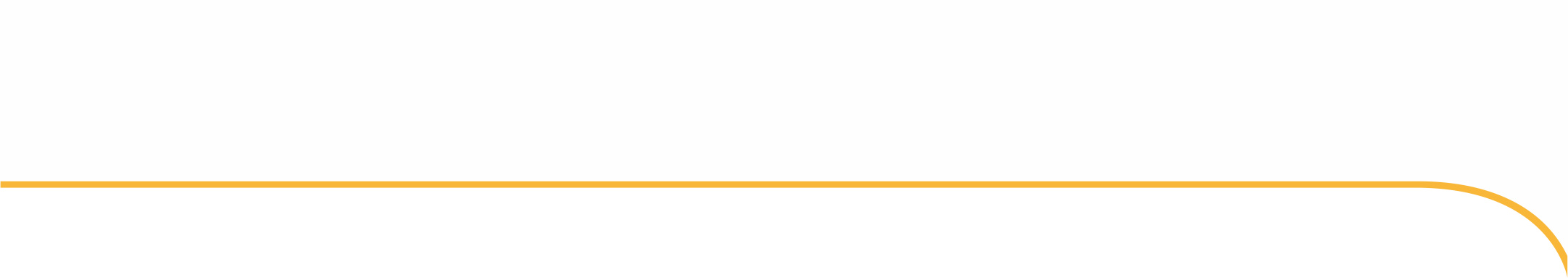 Profil Lipid
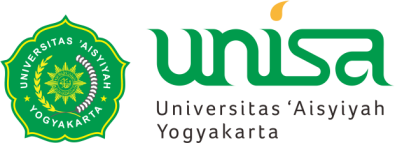 3.  HDL (High Density Lipoprotein) 
 <40 rendah/tidak baik
 >60 tinggi/baik 

4. Trigliserida/triasil gliserol/TGA 
 <150 normal
 150-199 batas tinggi
 200-499 tinggi
 >500 sangat tinggi
Penyakit Akibat Kelainan Metabolisme Lemak
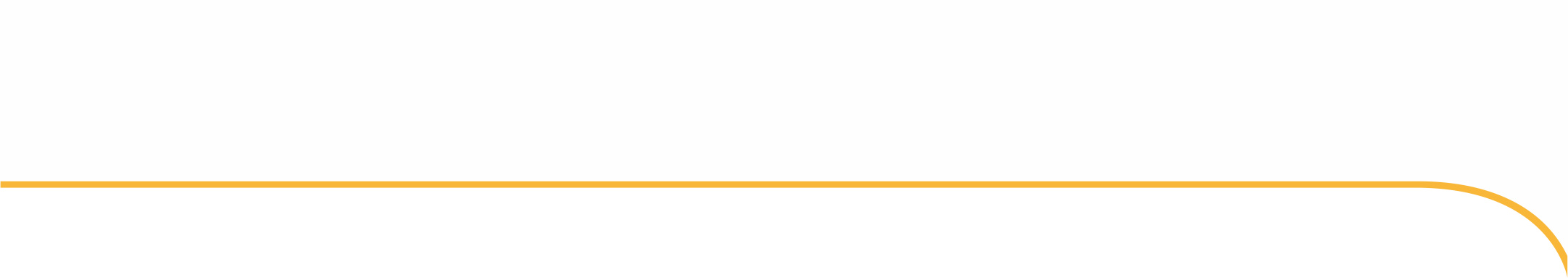 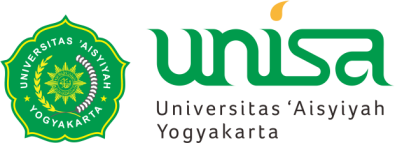 1. Hiperkolesterolemia 
 Nilai batas kolesterol total 200mg/dL 
2. Dislipidemia 
 HDL >40 mg/dL, LDL <100mg/dL
3. Aterosklerosis 
 Kondisi  terjadi pengerasan dinding arteri  akibat tumpukan plak  memicu stroke, jantung koroner
SELAMAT BELAJAR
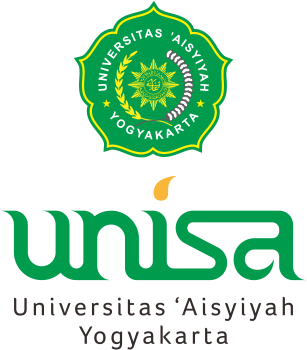